Figure 2. MGAT: multi-genome annotation tool. (A) Display of annotation identification features, calculations and ...
Database (Oxford), Volume 2010, , 2010, baq001, https://doi.org/10.1093/database/baq001
The content of this slide may be subject to copyright: please see the slide notes for details.
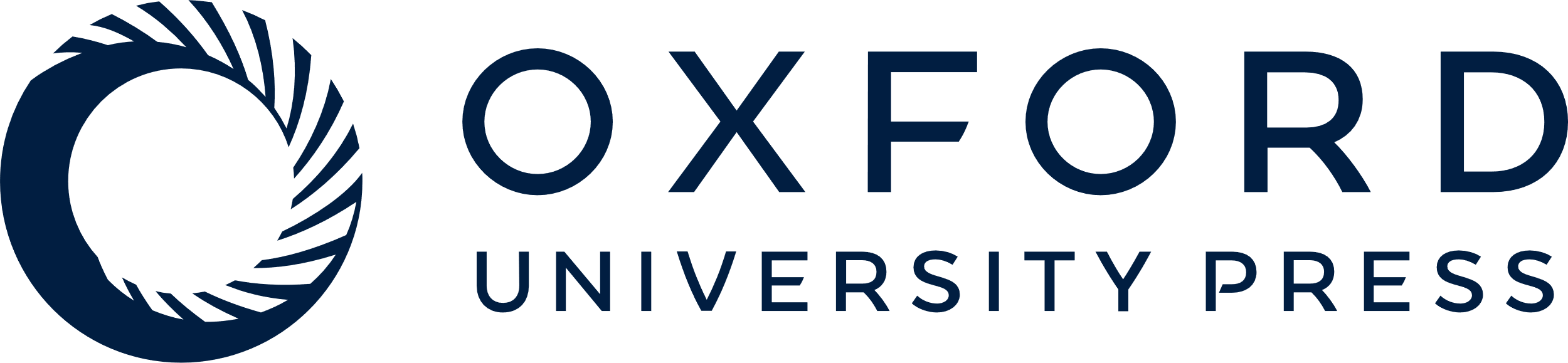 [Speaker Notes: Figure 2. MGAT: multi-genome annotation tool. (A) Display of annotation identification features, calculations and evidence for all genes associated with a protein cluster. (B) Synteny display of the protein cluster. (C) Multiple alignment of the protein cluster.


Unless provided in the caption above, the following copyright applies to the content of this slide: Published by Oxford University Press 2010.This is Open Access article distributed under the terms of the Creative Commons Attribution Non-Commercial License (http://creativecommons.org/licenses/by-nc/2.5), which permits unrestricted non-commercial use, distribution, and reproduction in any medium, provided the original work is properly cited.]